CSE 374Programming Concepts & Tools
Hal Perkins
Fall 2015
Lecture 7 – Introduction to C: The C Level of Abstraction
To Do – Virtual Machine Fixes
We’re about to start C programming!  Fantastic!!!
But – there’s an unfortunate bug in the CSE VM.  If you’re using that you need to update/replace one of the libraries.
In your CSE Linux VM, run this is a terminal window:
	sudo dnf -y install glibc-devel.x86_64
We will demo this later (and see what happens when not done – you get a message something like “fatal error: gnu/stubs-64.h: No such file or directory”) 
This is fixed on klaatu so don’t do it there
2
Welcome to C
Compared to Java, in rough order of importance
Lower level (less for compiler to do)
Unsafe (wrong programs might do anything)
Procedural programming — not “object-oriented”
“Standard library” is much smaller
Many similar control constructs (loops, ifs, ...)
Many syntactic similarities (operators, types, ...)
A different world-view and much more to keep track of; Java-like thinking can get you in trouble
3
Our plan
A semi-nontraditional way to learn C:
Learn how C programs run on typical x86-64 machines
Not (totally) promised by C’s definition
You do not need to “reason in terms of the implementation” when you follow the rules
But it does help to know this model
 To remember why C has the rules it does
 To debug incorrect programs
Learn some C basics (including “Hello World!”)
Learn what C is (still) used for
Learn more about the language and good idioms
Towards the end of the quarter: A little C++
4
Some references
The C Programming Language, Kernighan & Ritchie 
“K&R” is a classic, one that every programmer must read. A bit dated now (doesn’t include C99 or C11 extensions), but the primary source
C: A Reference Manual, Harbison & Steele (now 5th ed.)
Detailed reference on C and libraries; includes more recent versions of the C standard (but not C11)
Essential C, Stanford CS lib, http://cslibrary.stanford.edu/101/EssentialC.pdfGood short introduction to the language
cplusplus.com (reference site linked from 374 home page)
Good current reference for standard library
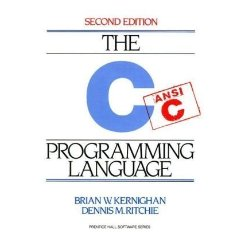 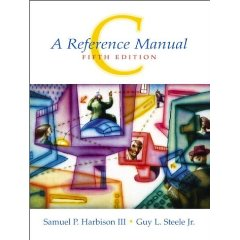 5
Why C?
Small language (not very many features) – relatively easy to understand and implement efficiently
Provides low-level control over the computer when needed, closer to assembly (machine) language
But still possible to write reasonably portable code
Still used in:
Embedded programming
Systems programming
High-performance code
And for CSE 374: learning to program in C will give you better insight into how computers work and how software interacts with the machine
6
Address space
Simple model of a running process (provided by the OS):
There is one address space (an array of bytes)
Most common size today for a typical machine is 264 or 232 
For most of what we do it doesn’t matter
264 or 232 is way more memory than you have, but OS maintains illusion that all processes have this much even if they don’t
“Subscripting” this array takes 64 (or 32) bits
Something’s address is its position in this array
Trying to read a not-used part of the array may cause a “segmentation fault” (immediate crash)
All data and code for the process are in this address space
Code and data are bits; program “remembers” what is where
O/S also lets you read/write files (stdin, stdout, stderr, etc.)
7
Address-space layout
The following can be different on different systems, but it’s one way to understand how C is implemented:

           code     globals    heap →                …                    ← stack

So in one array of 8-bit bytes we have:
Code instructions (typically immutable)
Space for global variables (mutable and immutable) (like Java’s static fields)
A heap for other data (like objects returned by Java’s new)
Unused portions; access causes a “seg-fault”
A call-stack holding local variables and code addresses
ints typically occupy 4 bytes (32 bits); pointers 4 or 8 (32 or 64) depending on underlying processor/OS (64 on our machines)
8
The stack
The call-stack (or just stack) has one “part” or “frame” (compiler folks call it an activation record) for each active function (cf. Java method) that has not yet returned
It holds:
Room for local variables and parameters
The return address (index into code for what to execute after the function is done)
Other per-call data needed by the underlying implementation
9
What could go wrong?
The programmer has to keep the bits straight even though C deals in terms of variables, functions, data structures, etc. (not bits)
If arr is an array of 10 elements, arr[30] accesses some other thing
Storing 8675309 where a return address should be makes a function return start executing stuff that may not be code
. . .
Correct C programs can’t do these things, but nobody is perfect
On the plus side, there is no “unnecessary overhead” like keeping array lengths around and checking them!
Okay, time to see C . . .
10
Hello, World!
Code:
#include<stdio.h>
int main(int argc, char**argv) {
  	printf("Hello, World!\n");
	return 0;
}
Compiling: gcc -o hello hello.c 
(normally add -Wall -g -std=c11)
Running: ./hello
Intuitively: main gets called with the command-line args and the program exits when it returns
But there is a lot going on in terms of what the language constructs mean, what the compiler does, and what happens when the program runs
We will focus mostly on the language
11
Quick explanation
#include<stdio.h>
int main(int argc, char**argv) {
 	printf("Hello, World!\n");
	return 0;
}
#include finds the file stdio.h (from where?) and includes its entire contents (stdio.h describes printf, stdout, and more)
A function definition is much like a Java method (return type, name, arguments with types, braces, body); it is not part of a class and there are no built-in objects or “this”
An int is like in Java, but its size depends on the compiler (it is 32 bits on most mainstream Linux machines, even x86-64 ones)
main is a special function name; every full program has one
char** is a long story…
12
Pointers
Think address, i.e., an index into the address-space array
If argv is a pointer, then *argv returns the pointed-to value
So does argv[0]
And if argv points to an array of 2 values, then argv[1] returns the second one (and so does *(argv+1) but the + here is funny)
People like to say “arrays and pointers are the same thing in C”.  This is sloppy talking, but people say it anyway.
Type syntax: T* describes either
NULL (seg-fault if you dereference it)
A pointer holding the address of some number of contiguous values of type T
How many? You have to know somehow; no length primitive
13
Pointers, continued
int main(int argc, char**argv)
So reading right to left: argv (of type char**) holds a pointer to (one or more) pointer(s) to (one or more) char(s)
Fact #1 about main: argv holds a pointer to j pointers to (one or more) char(s) where argc holds j
Common idiom: array lengths as other arguments
Fact #2 about main: For 0 ≤ i ≤ j where argc holds j, argv[i] is an array of char(s) with last element equal to the character ’\0’ (which is not ’0’)
Very common idiom: pointers to char arrays ending with ’\0’ are called strings. The standard library and language rely on this idiom
[Let’s draw a picture of “memory” when hello runs.]
14
Rest of the story
#include<stdio.h>
int main(int argc, char**argv) {
 	printf("Hello, World!\n");
	return 0;
}
printf is a function taking a string (a char*)  (and often additional arguments, which are formatted according to codes in the string)
"Hello, World!\n" evaluates to a pointer to a global, immutable array of 15 characters (including the trailing ’\0’; and ’\n’ is one character)
printf writes its output to stdout, which is a global variable of type FILE* defined in stdio.h
How this gets hooked up to the screen (or somewhere else) is the library’s (nontrivial) problem
Return value from main is program’s exit code (caller can check, e.g., shell’s $?)
15
But wait, there’s more!
Many variations that we will explore as time permits, starting with the next homework
Accessing program command-line arguments (argc and argv)
Other I/O functions (fprintf, fputs, fgets, fopen, …)
Program exit values
Strings – much ado about strings
Strings as arrays of characters (local and allocated on the heap)
Updating strings, buffer overflow, ’\0’
String library (<string.h>)
And more (structs, dynamic memory, …)
16
Advice
Start reading K&R (C Programming Language) or your other favorite C book to get a view of how things are intended to work

Use web/books to look up facts (“what’s the C function to compute compare strings”, “how do I format an integer for output in printf”)
C/C++ reference link on 374 web is a good start

Try stuff – write little programs, experiment
Need to write/run code as well as read about it
17